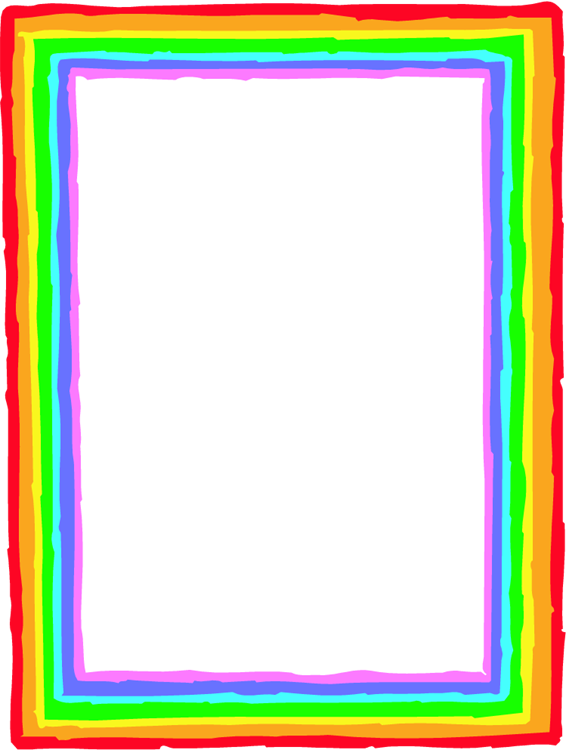 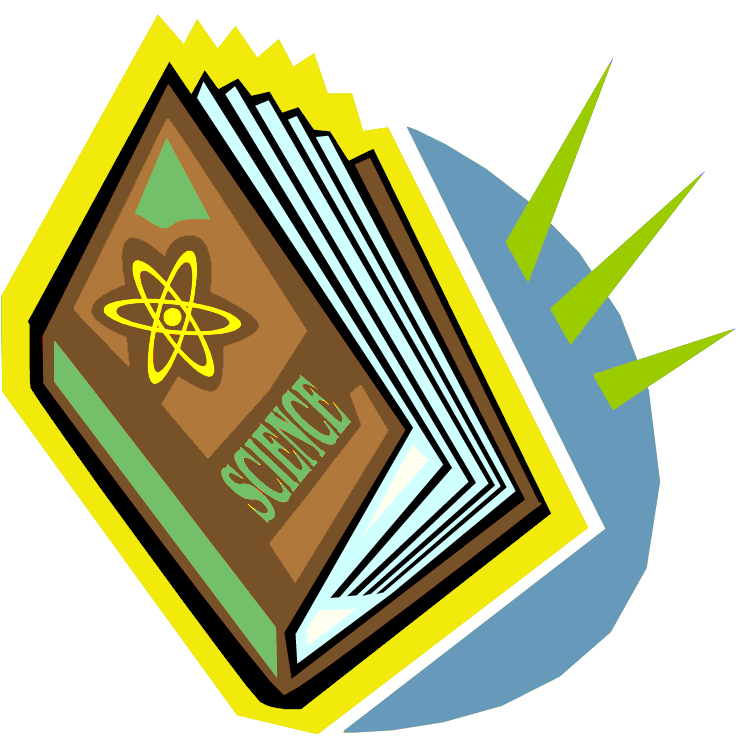 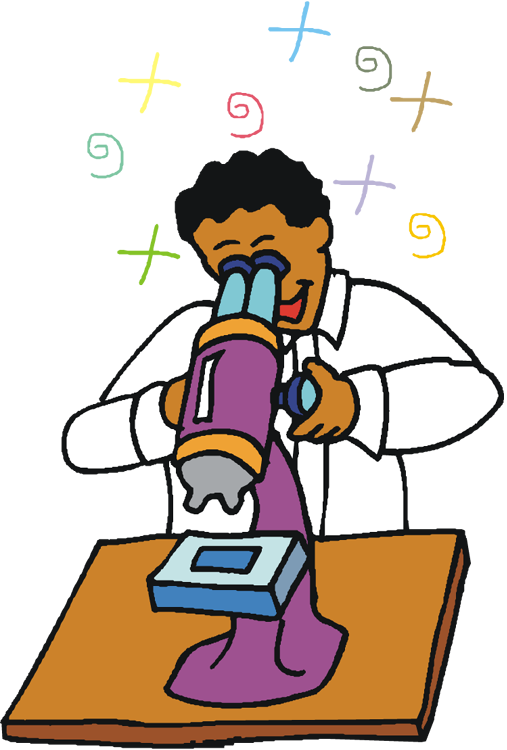 Experimental
Process
Variables and Control Groups
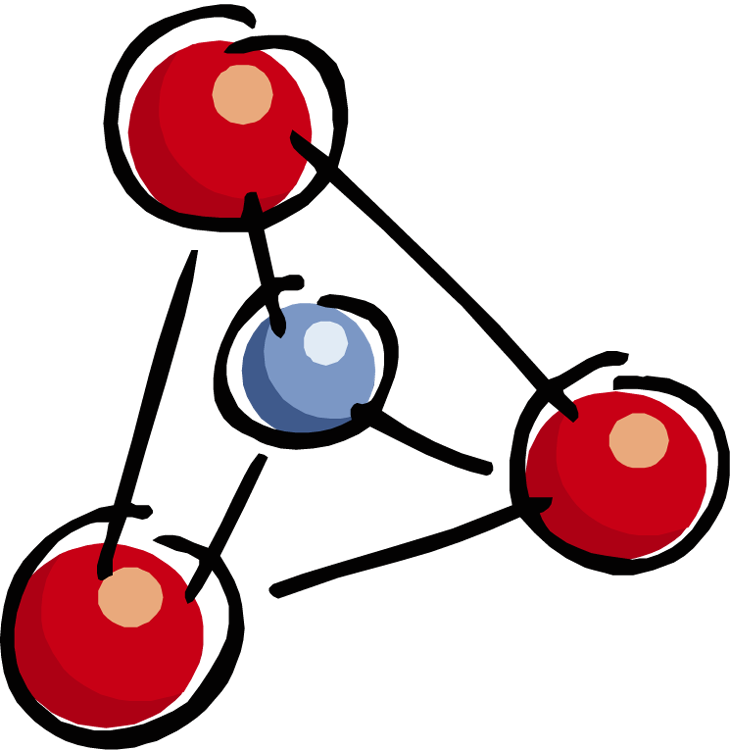 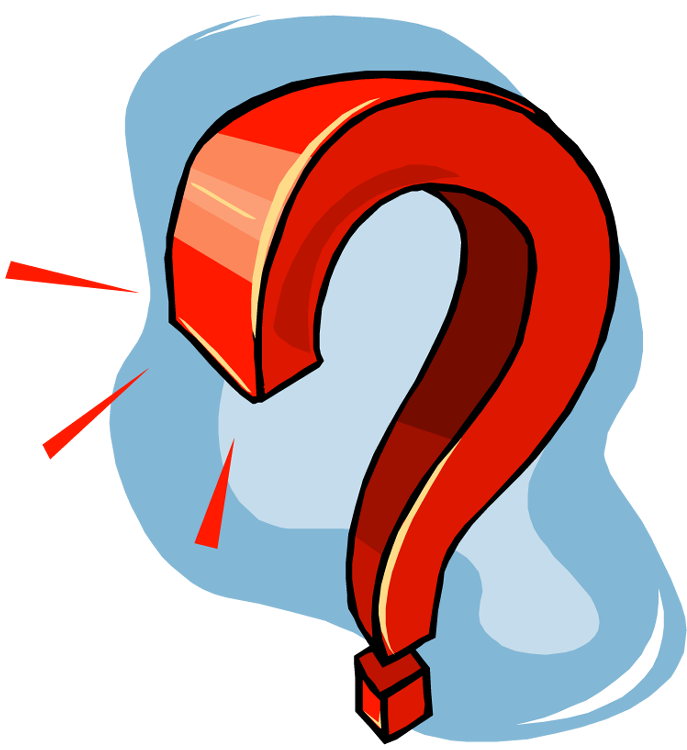 Identifying Variables and Experimental Groups
A lack of sleep can make you gain weight.
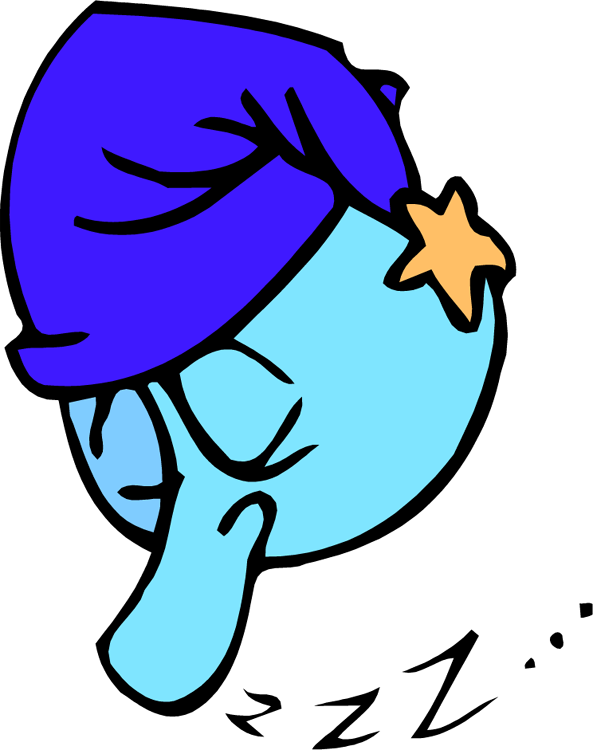 Independent variable?

Dependent variable?
[Speaker Notes: IV: amount of sleep DV: weight]
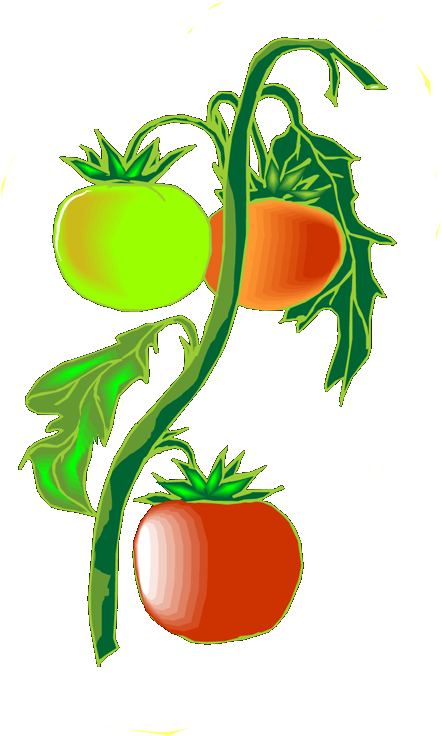 Tomato plants grown with music have more tomatoes.
Independent variable?

          Dependent variable?
[Speaker Notes: IV: Addition of Music DV: # of tomatoes]
Fish oil in your diet will improve your memory.
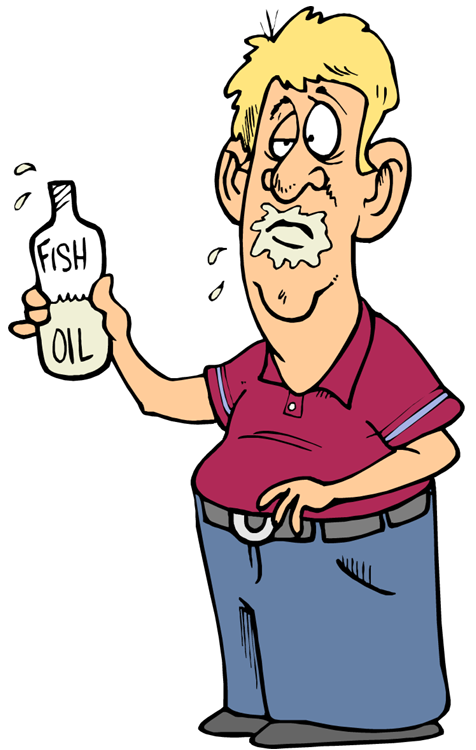 Independent variable?

Dependent variable?
[Speaker Notes: IV: Fish oil in diet DV: memory]
Trout raised in cold water weigh more than trout raised in warm water.
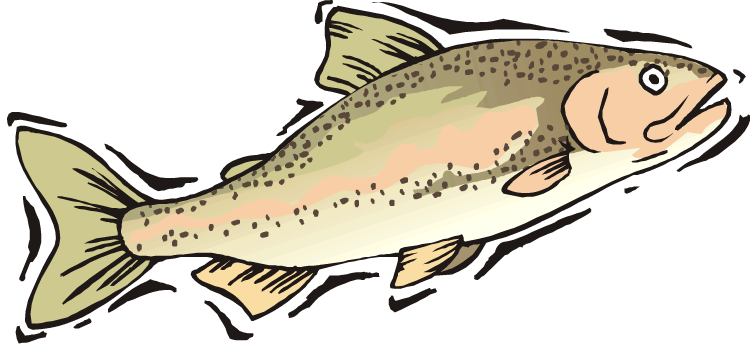 Independent variable?
Dependent variable?
[Speaker Notes: IV: temp of water  DV: weight of trout]
Walking 10,000 steps a day will lower blood pressure.
Independent variable?
Dependent variable?
Experimental group?
One possible control group?
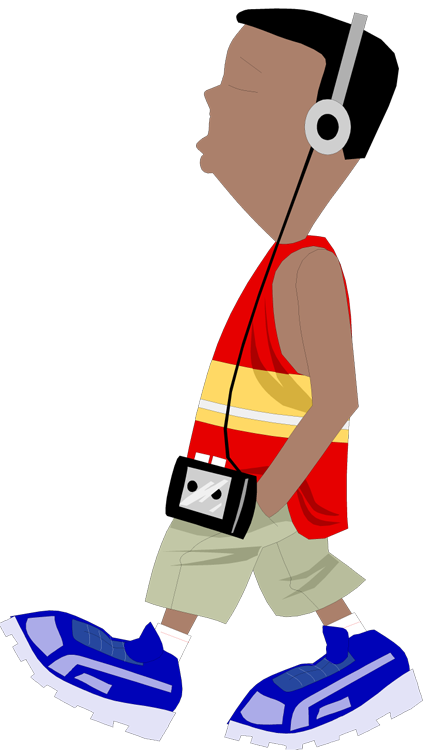 [Speaker Notes: IV: people walking 10,000 steps per day  DV: blood pressure measurement   EG: people walking 10,000 steps   CG: people who do not regularly walk 10000 steps a day]
Hamsters raised on a taco diet have less heart disease than  hamsters raised on Purina Hamster Chow.
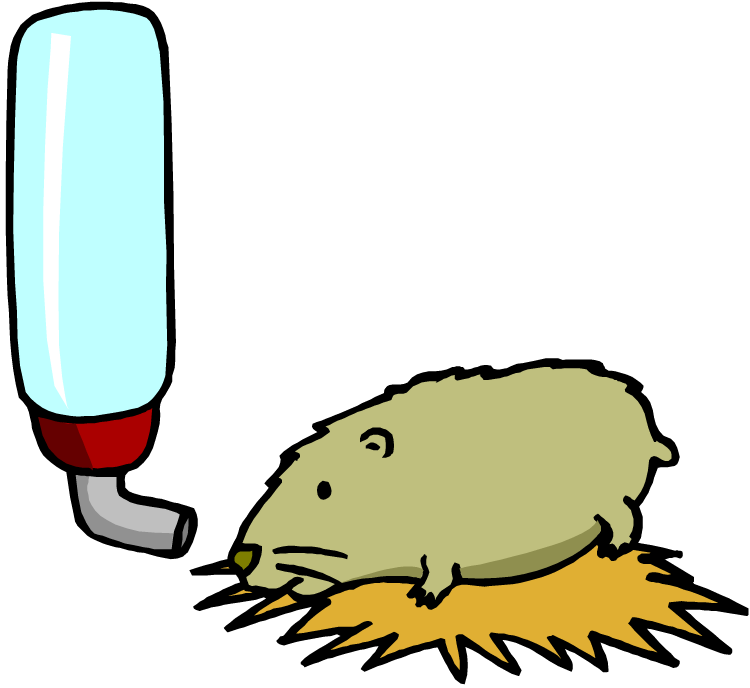 Independent variable?
Dependent variable?
Experimental group?
Control group?
[Speaker Notes: IV: taco diet/hamster chow  DV: incidence of heart disease  EG: hamsters on taco diet  CG: hamsters on kamster chow]
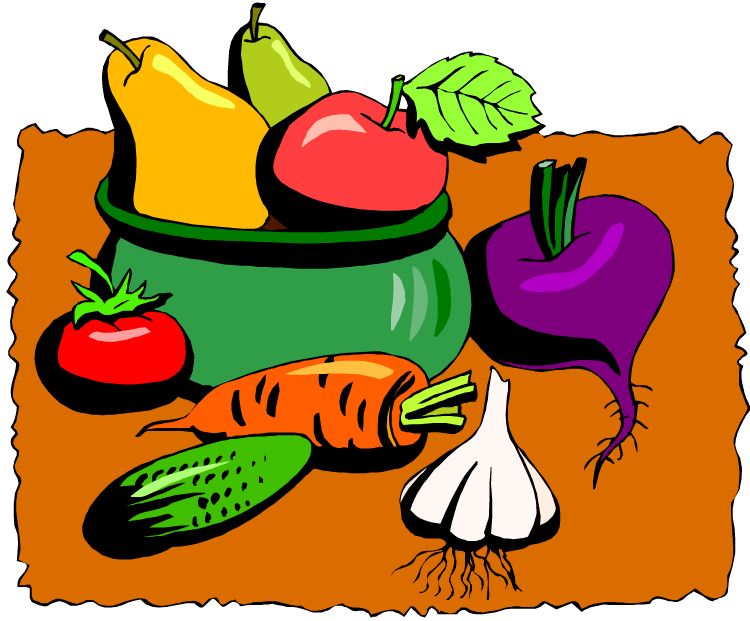 Eating lots of fruits and vegetables will make you a faster runner.
Independent variable?
Dependent variable?
Experimental group?
One possible control group?
[Speaker Notes: IV: amt of fruits and vegetables in diet  DV: running speed  EG: people eating the increased fruits and vegetables  CG: people who don’t eat many fruits and vegetables; people who eat a “normal” amount of fruits and vegetables]
Exercise cuts the risk of catching colds.
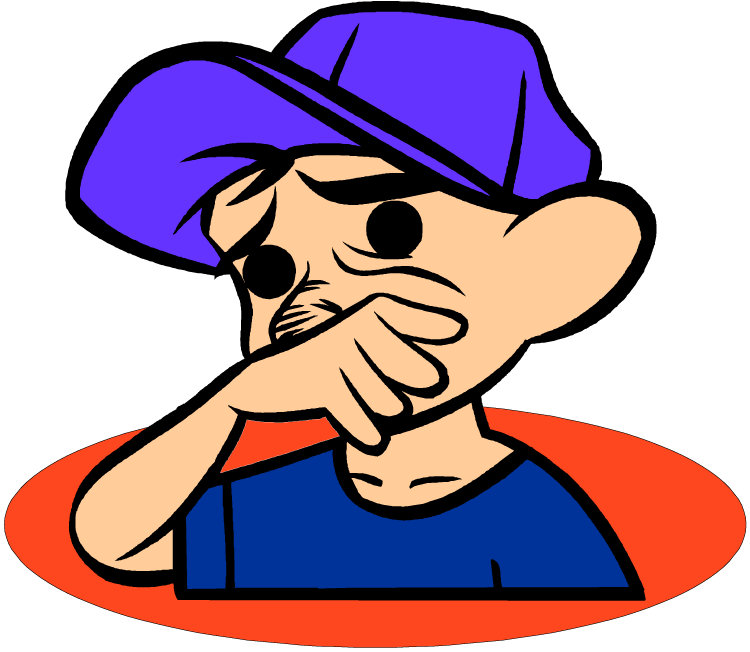 Independent variable?
Dependent variable?
Experimental group?
One possible control group?
[Speaker Notes: IV: exercise  DV: # of colds caught  EG: healthy people who begin exercising  CG: otherwise healthy people who don’t exercise]
People who have used cell phones for at least 10 years have a greater chance of developing a rare brain tumor.
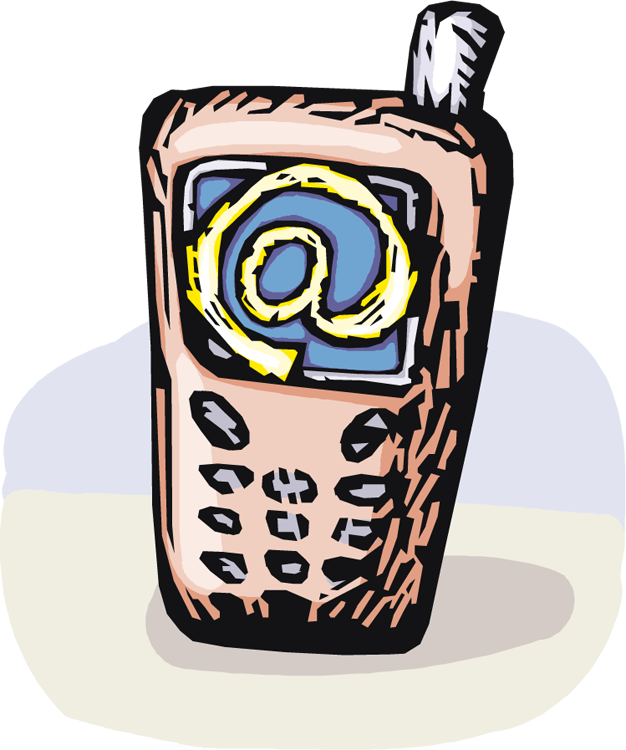 Independent variable?
Dependent variable?
Experimental group?
One possible control group?
[Speaker Notes: IV: cell phone use  DV: development of rare brain tumor  EG: people who regularly use cell phones for 10+ years  CG: people who don’t use cell phones regularly or havent used them for 10 years]
More Great Science from The Science Vault
If you enjoyed this powerpoint, you might like these other best-selling products:

Chemical Bonding Go Fish: making chemical bonding less abstract and more fun; several different games allow for differentiation for all ability levels, grades 8 – 12

Scientific Method/Experimental Design Unit: a full-fledged unit with powerpoints, worksheets, and quizzes – great to start off the year, or review throughout the year

Task Cards – great for enrichment, differentiation, or to spur academic discourse in small groups

Continental Drift and Plate Tectonics Powerpoint – 50 interactive slides that introduce continental drift and plate tectonics. Includes links to websites for flash animations

The Life Cycle of Stars Powerpoint – gorgeous photos and videos bring this powerpoint alive for your students
© Jan Parker, The Science Vault, 2009 – for purchaser’s classroom use only. Please do not distribute. For more great science and class management materials, follow me at http://www.thesciencevault.net or on twitter @thesciencevault or head on over to my TpT store: http://www.teacherspayteachers.com/Store/The-Science-Vault